CODING E… MATEMATICA
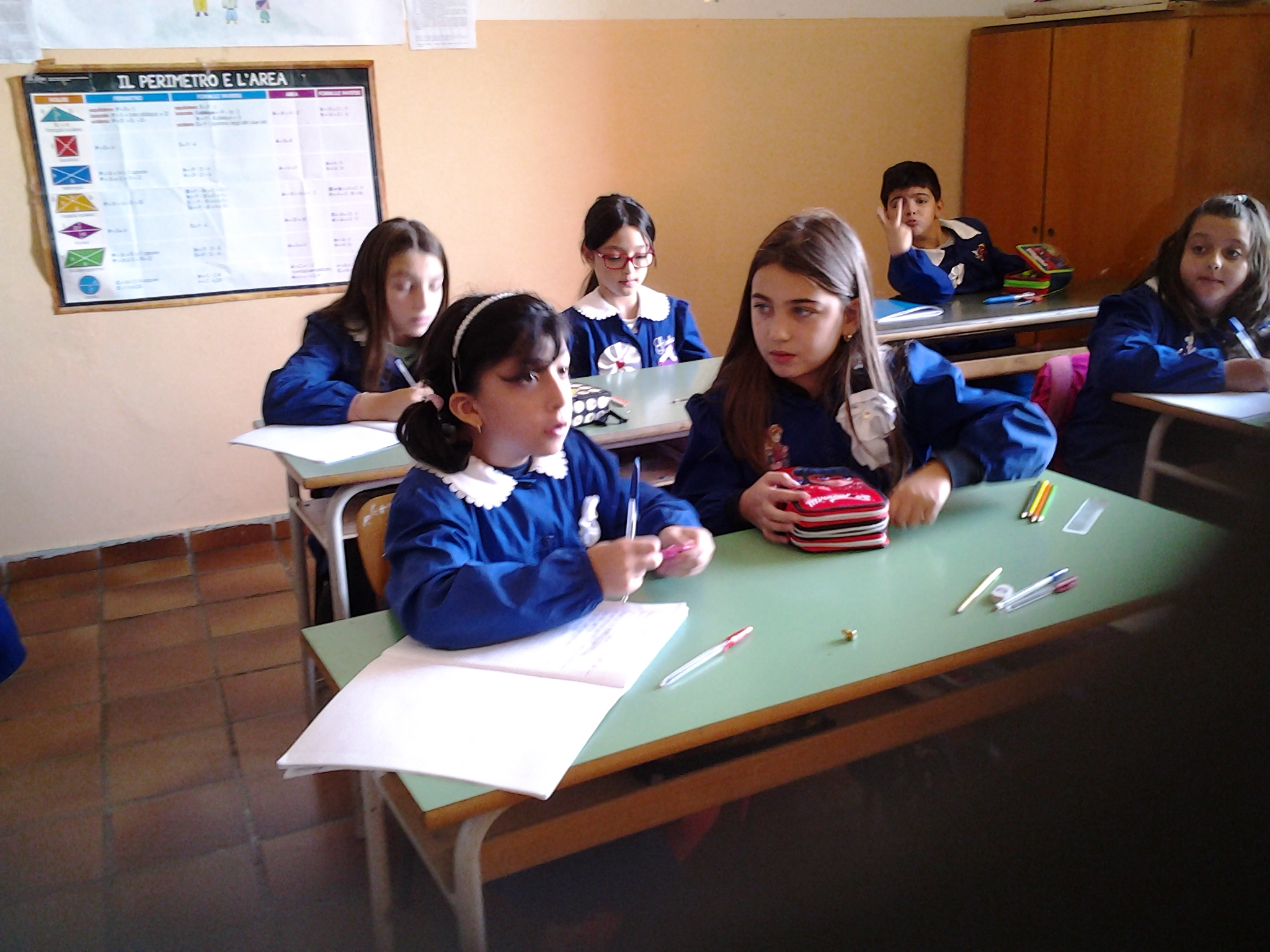 CLASSI PRIMA E QUINTA 
PLESSO SAN FRANCESCO
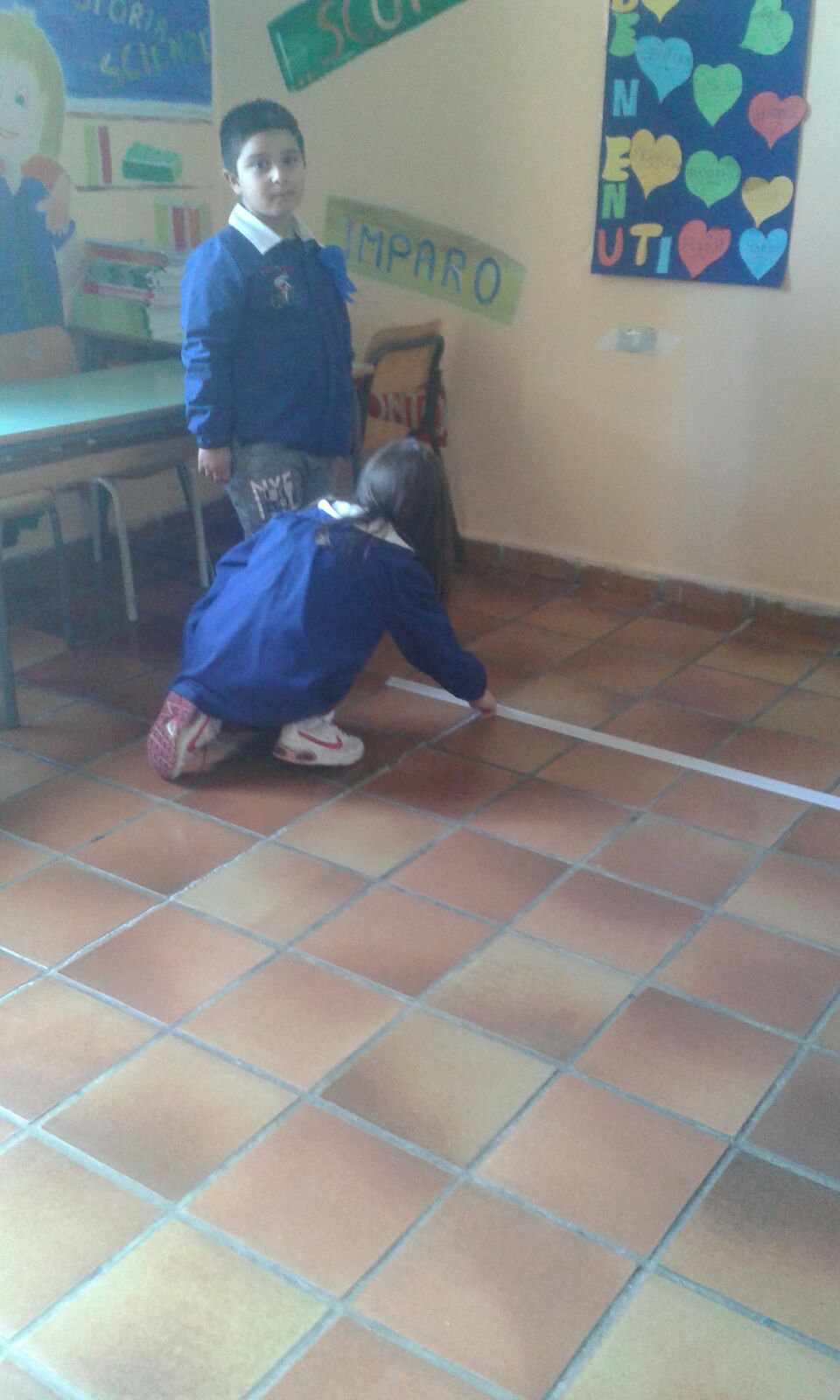 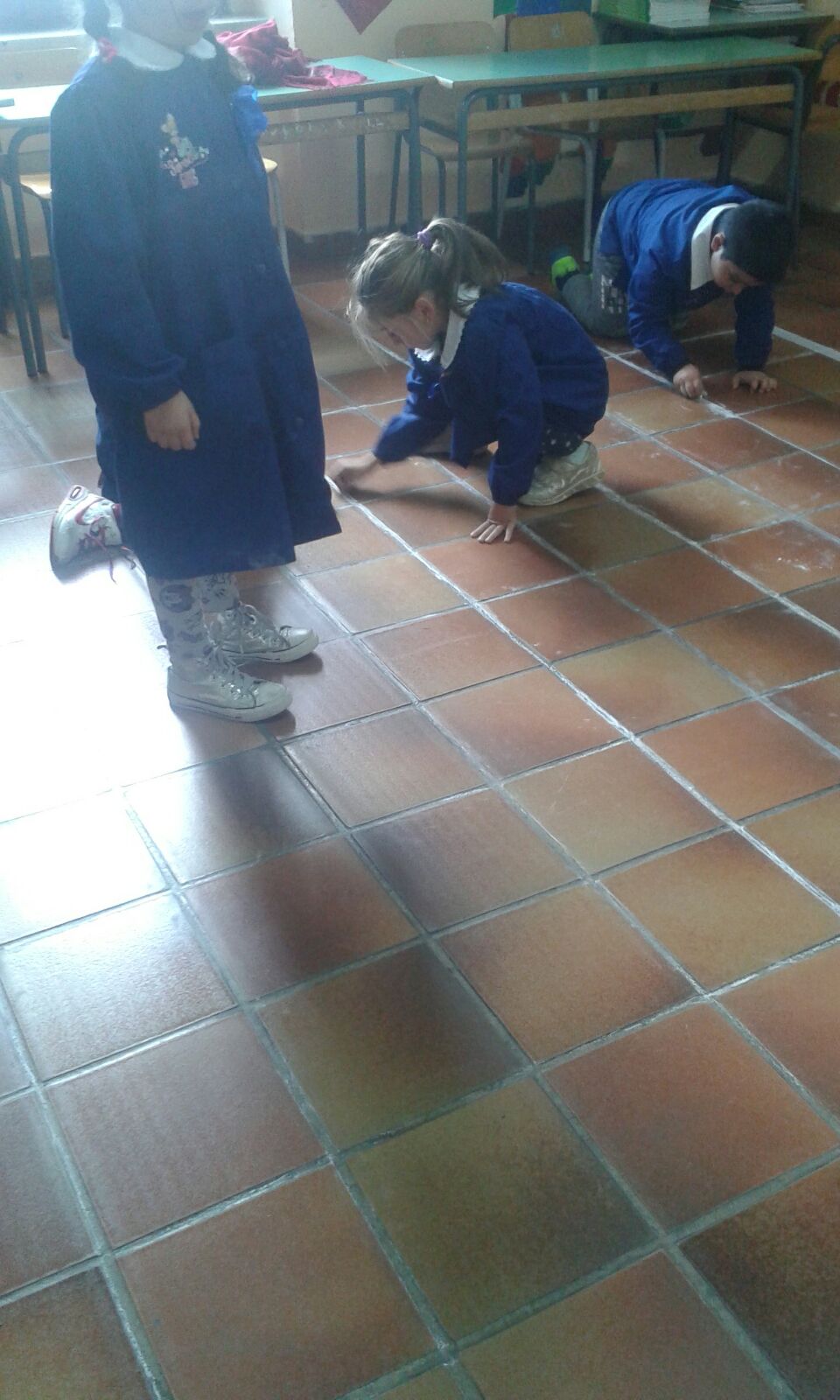 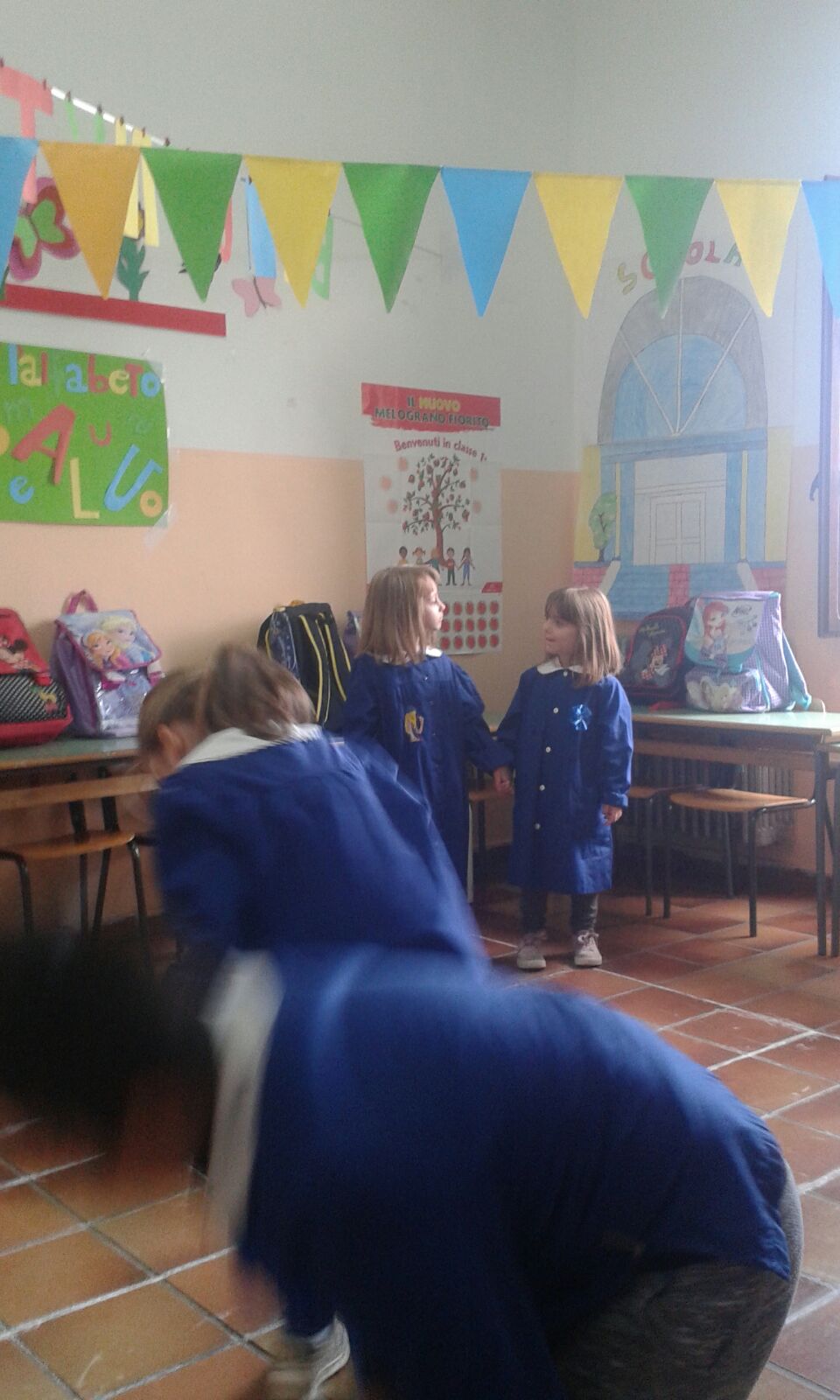 CREAMO IL NOSTRO RETICOLO
PER POTER DIVERTIRCI
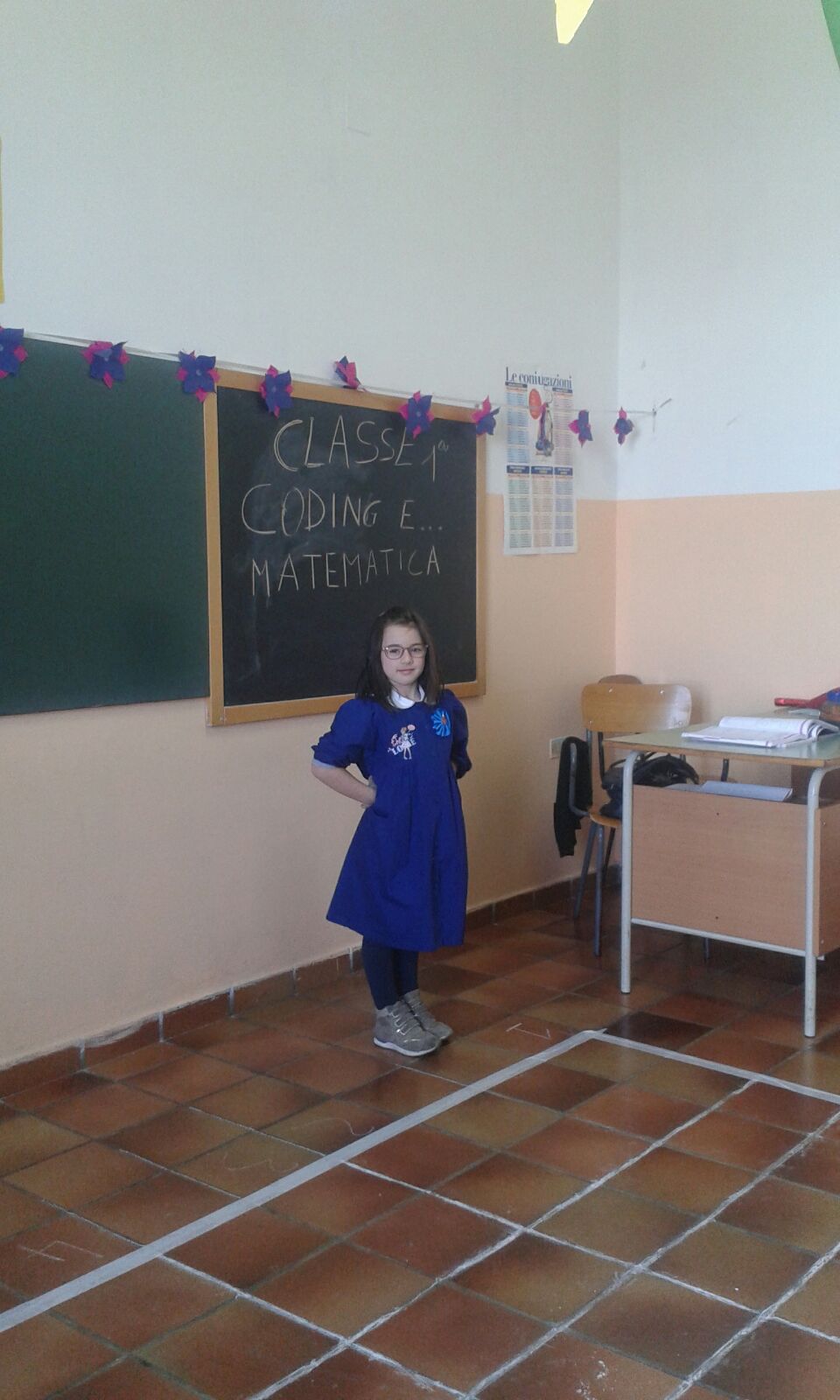 E DOPO TANTO LAVORO…
AVANTI
DESTRA 
SINISTRA
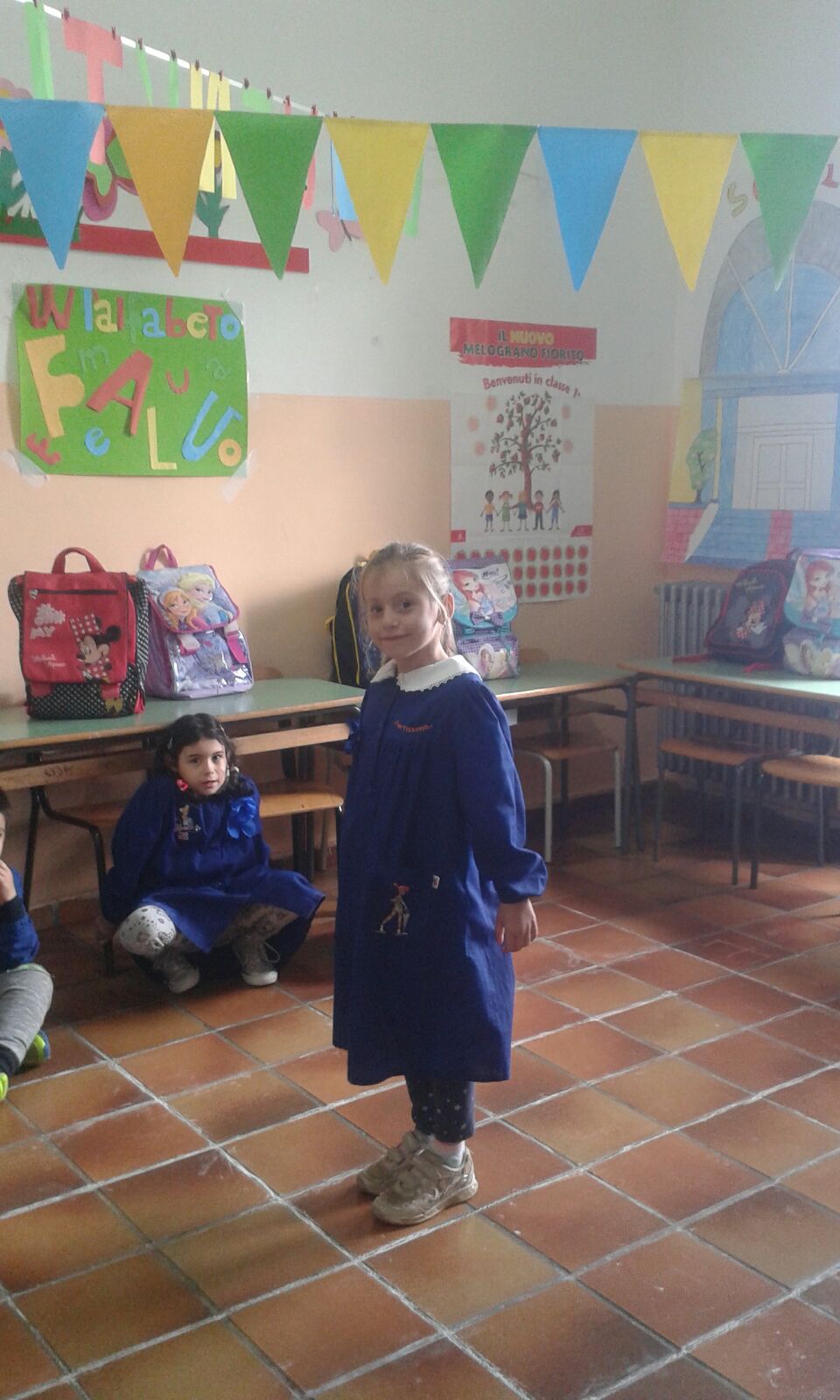 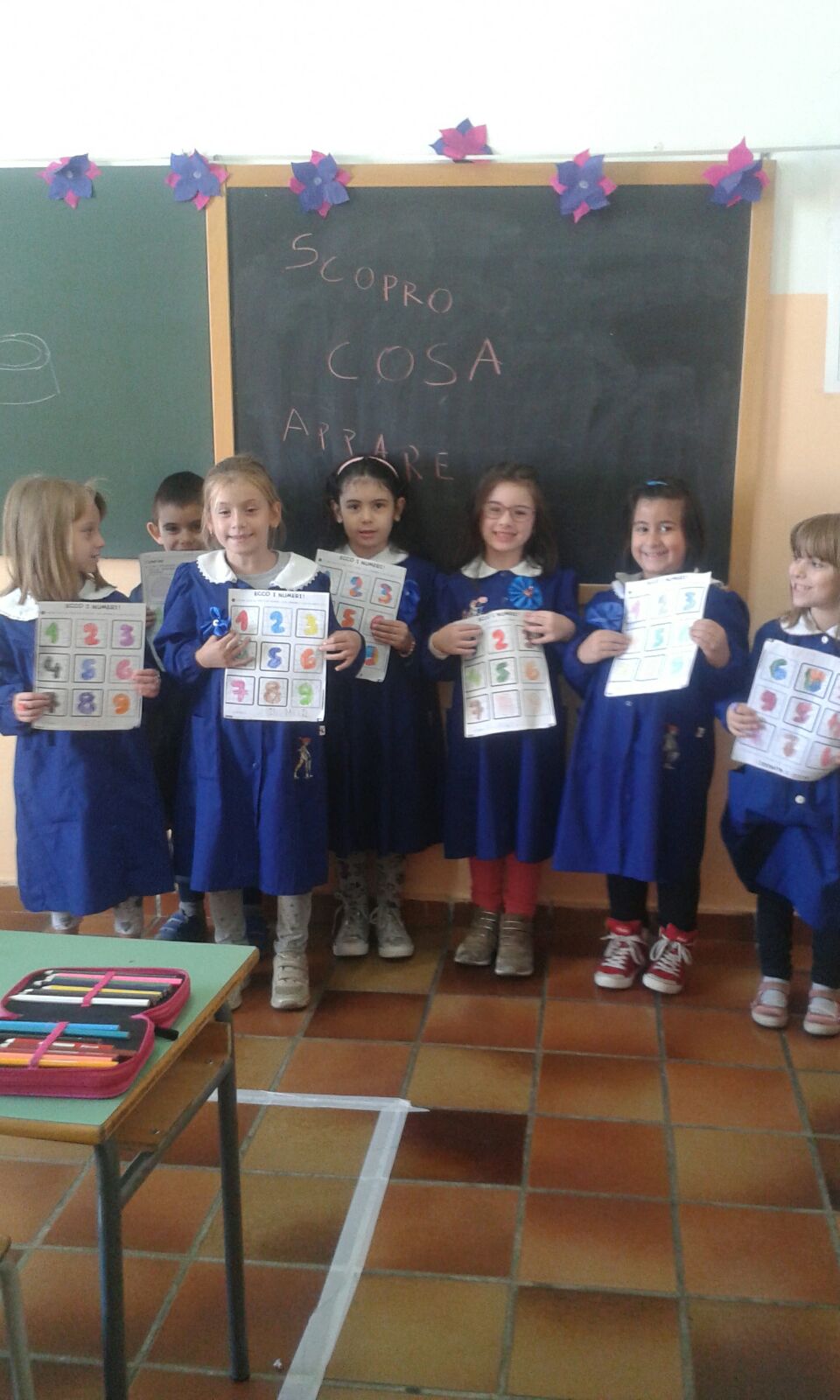 MAGIA …
COSA APPARE SE 
COLORO I PUNTINi !!!
CON PIXELART SCOPRO TANTE IMMAGINI LEGGENDO I CODICI
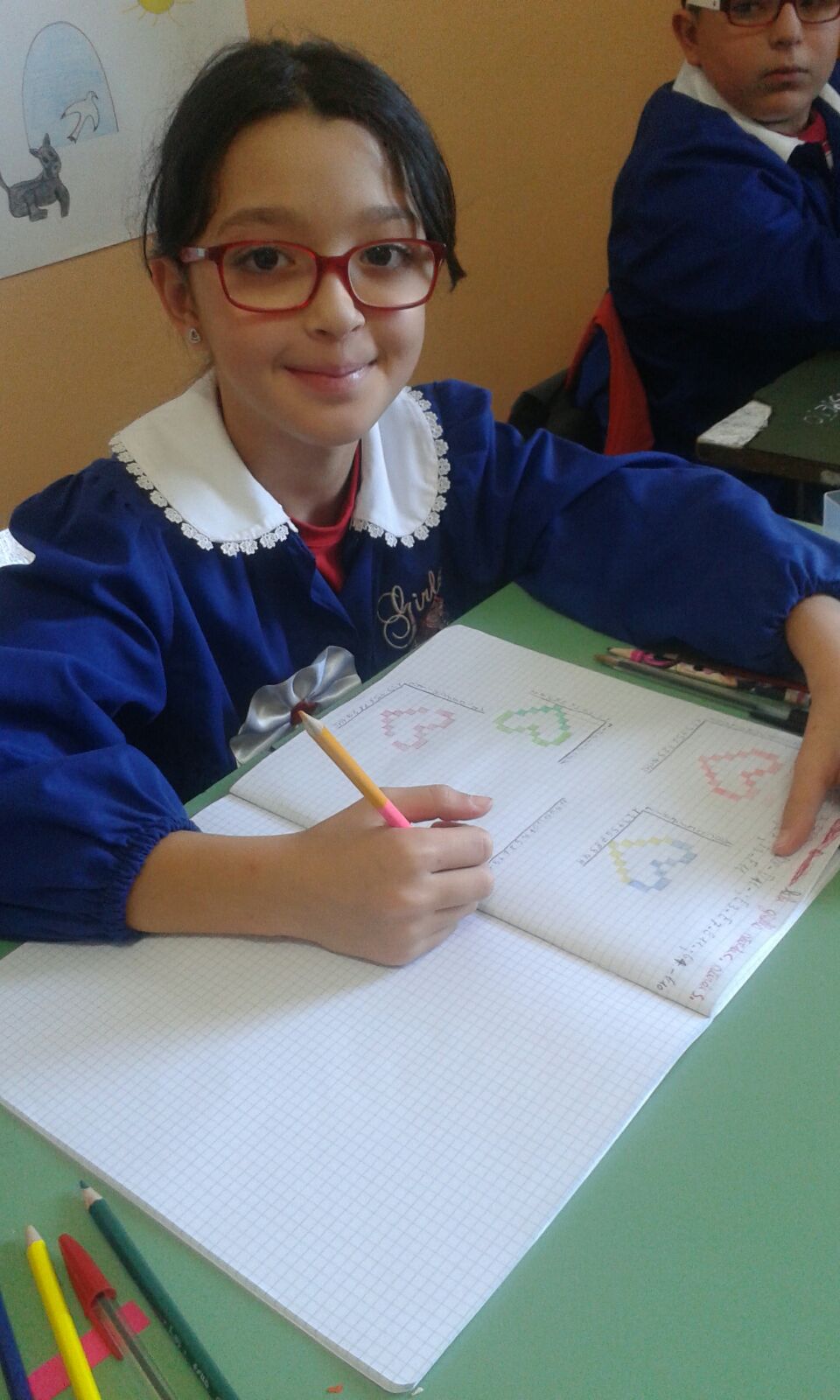 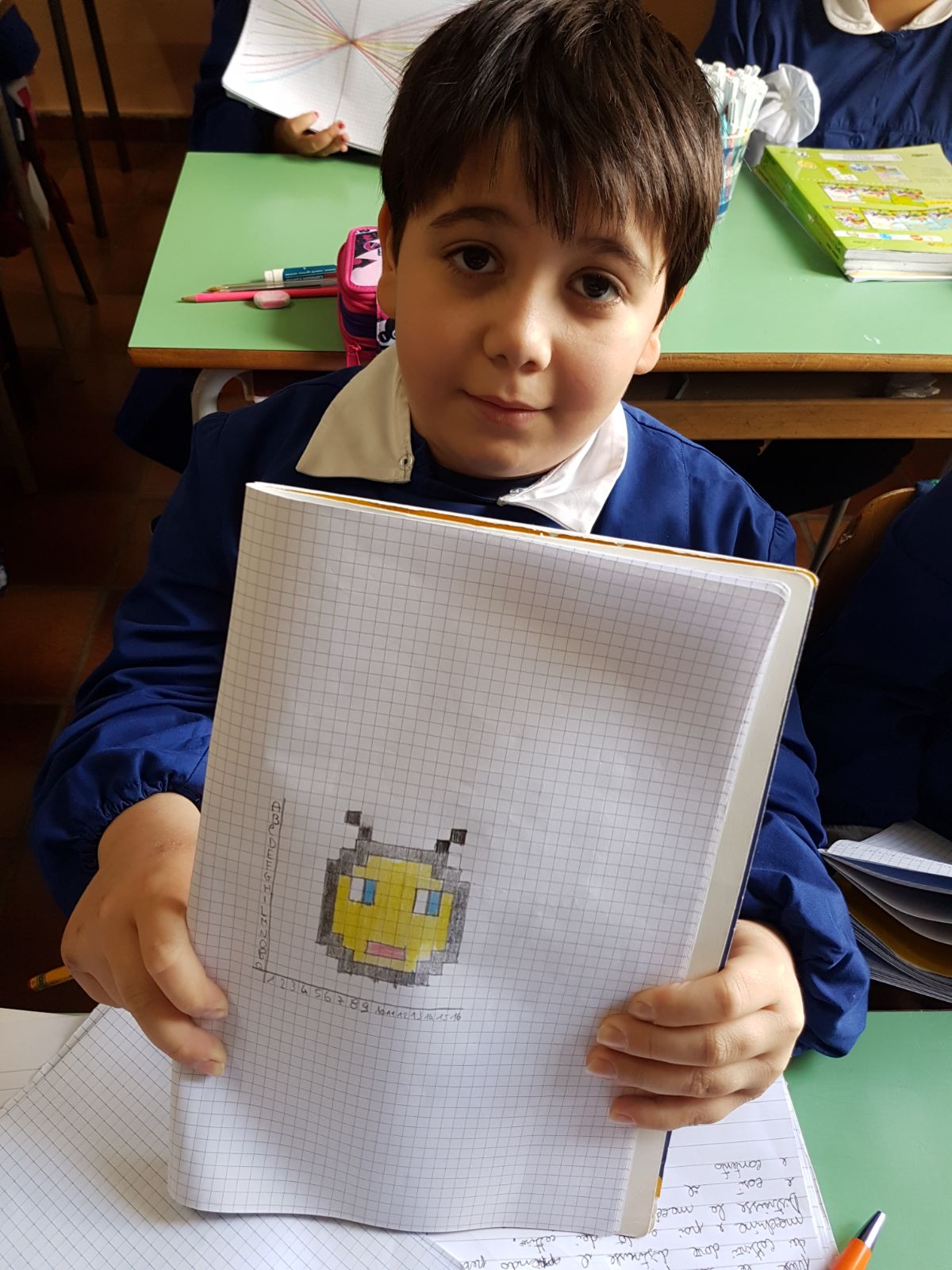 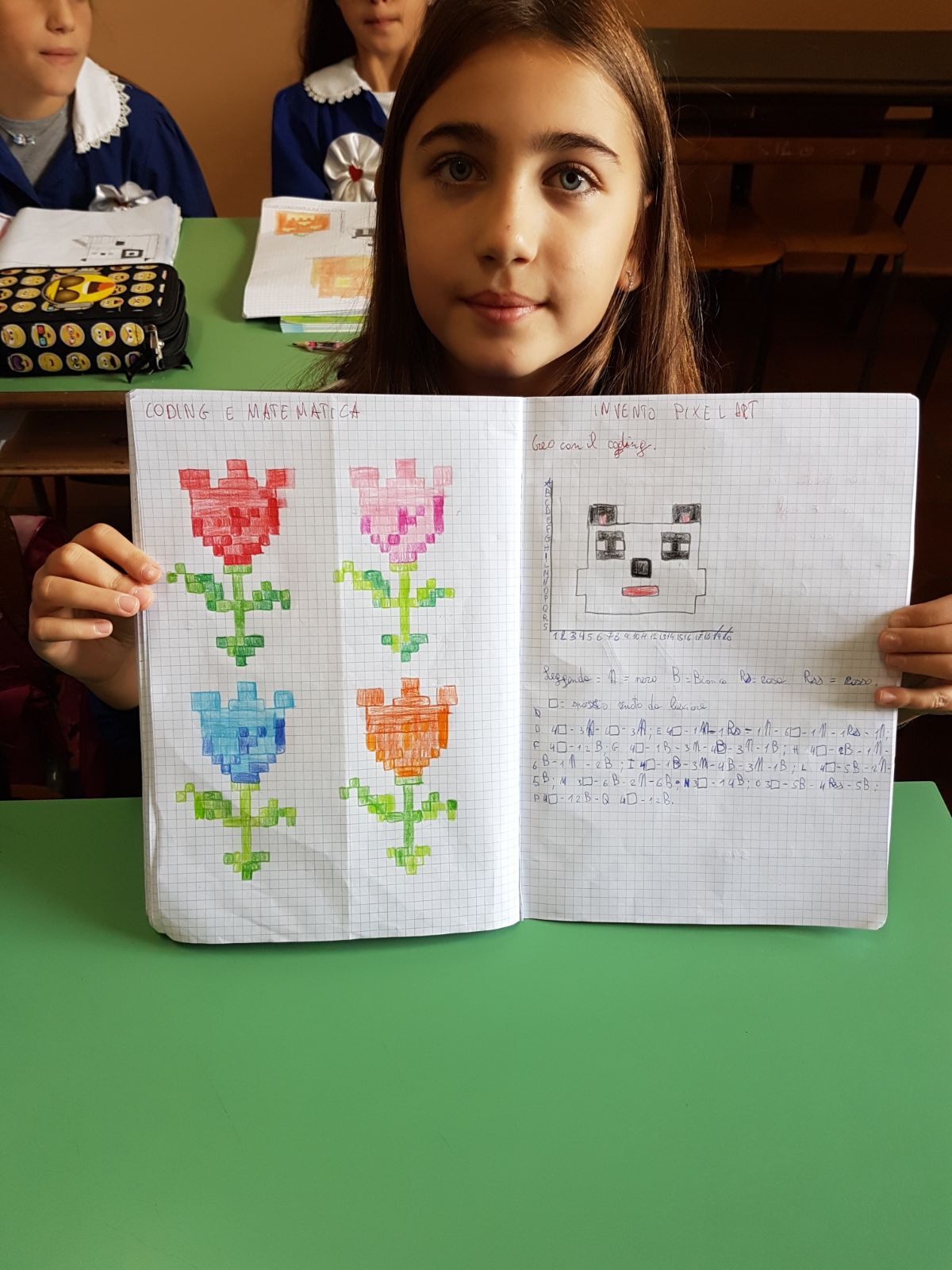 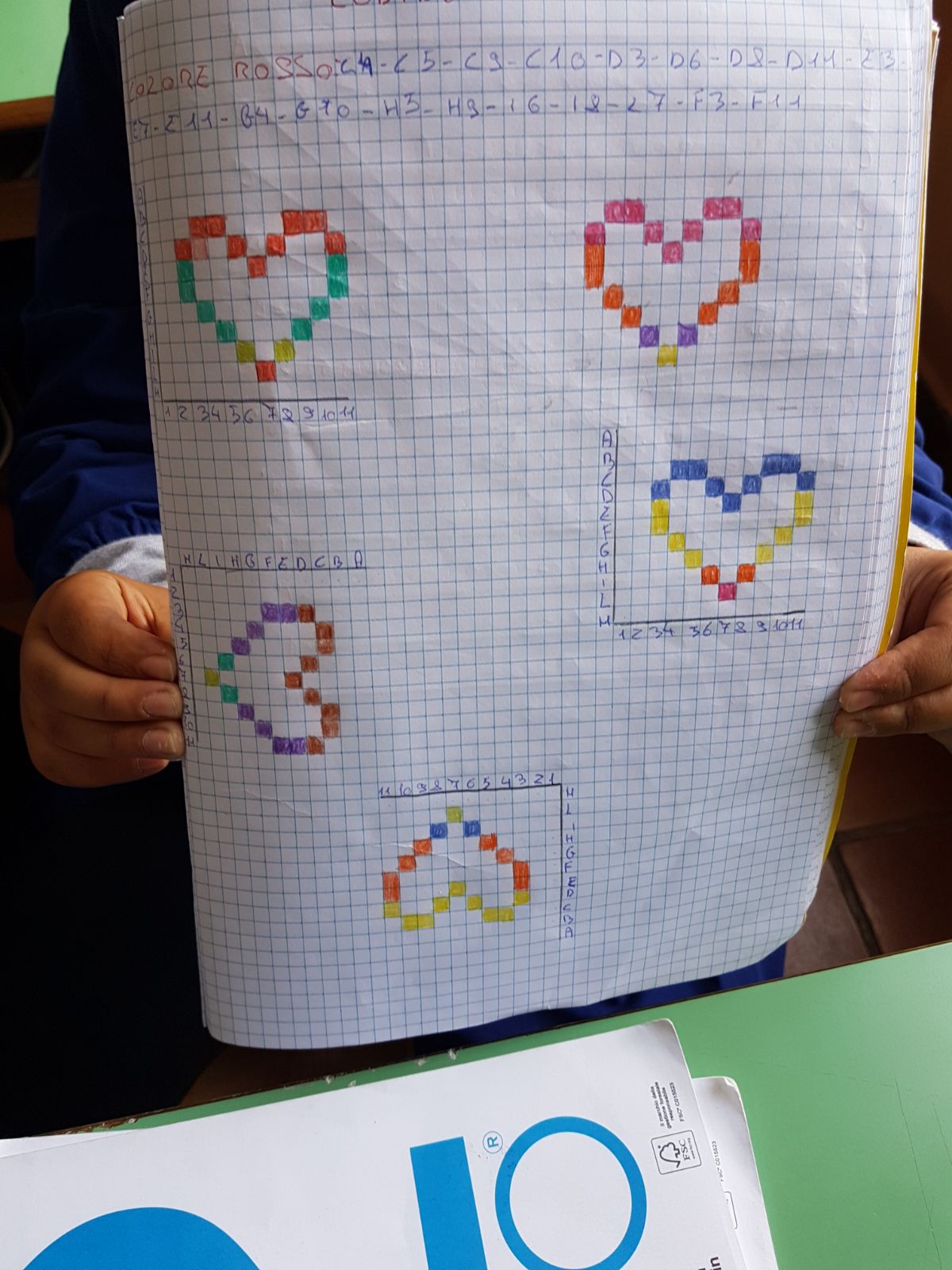 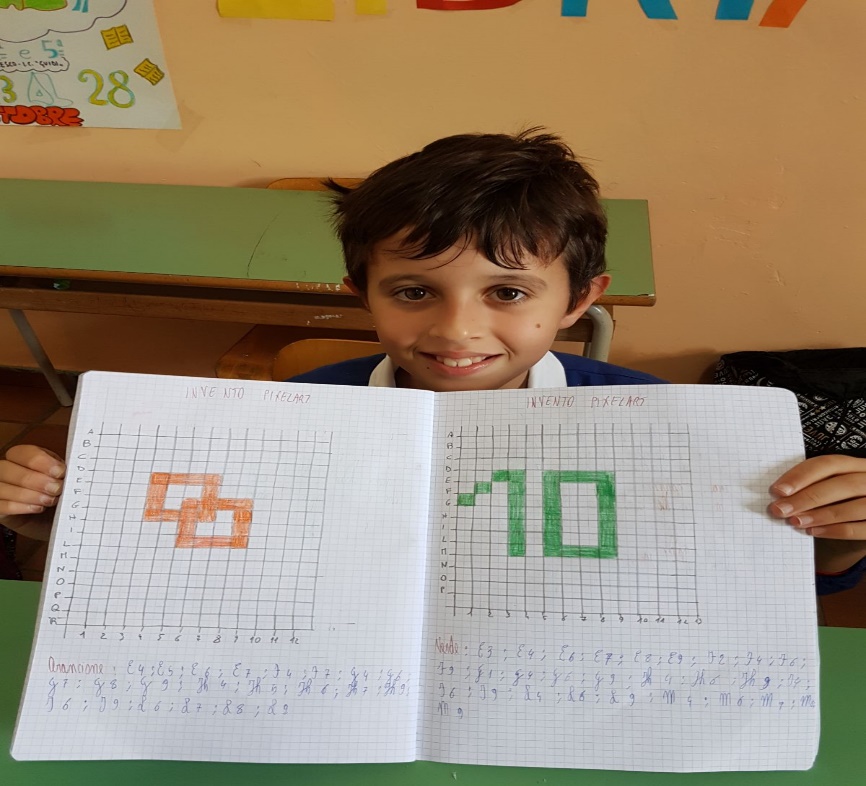 E scopro che…da un punto passano infinite rette!
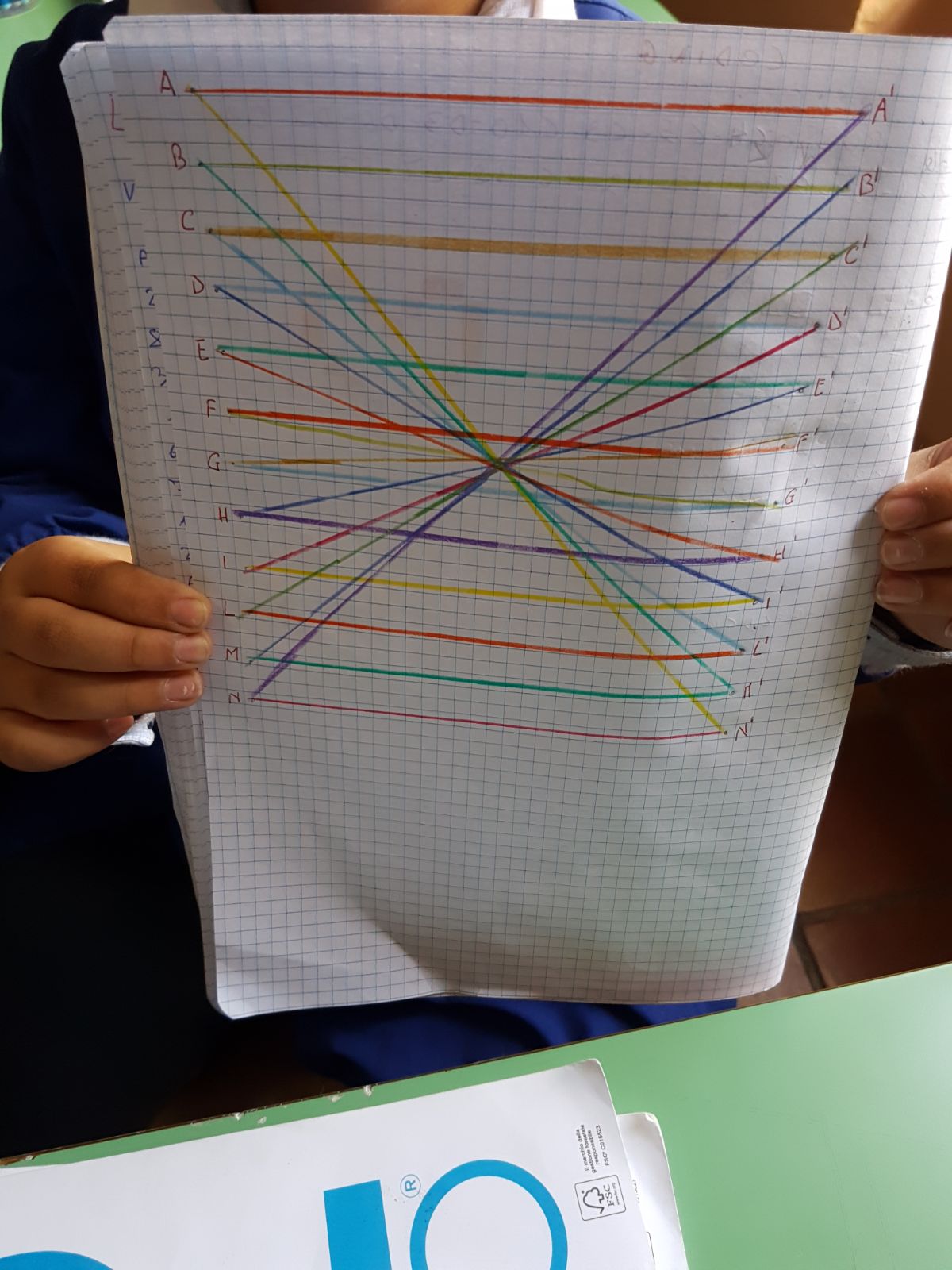